IDEA Consult
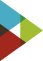 “We believe that knowledge and innovation are driving forces behind sustainable societal progress”
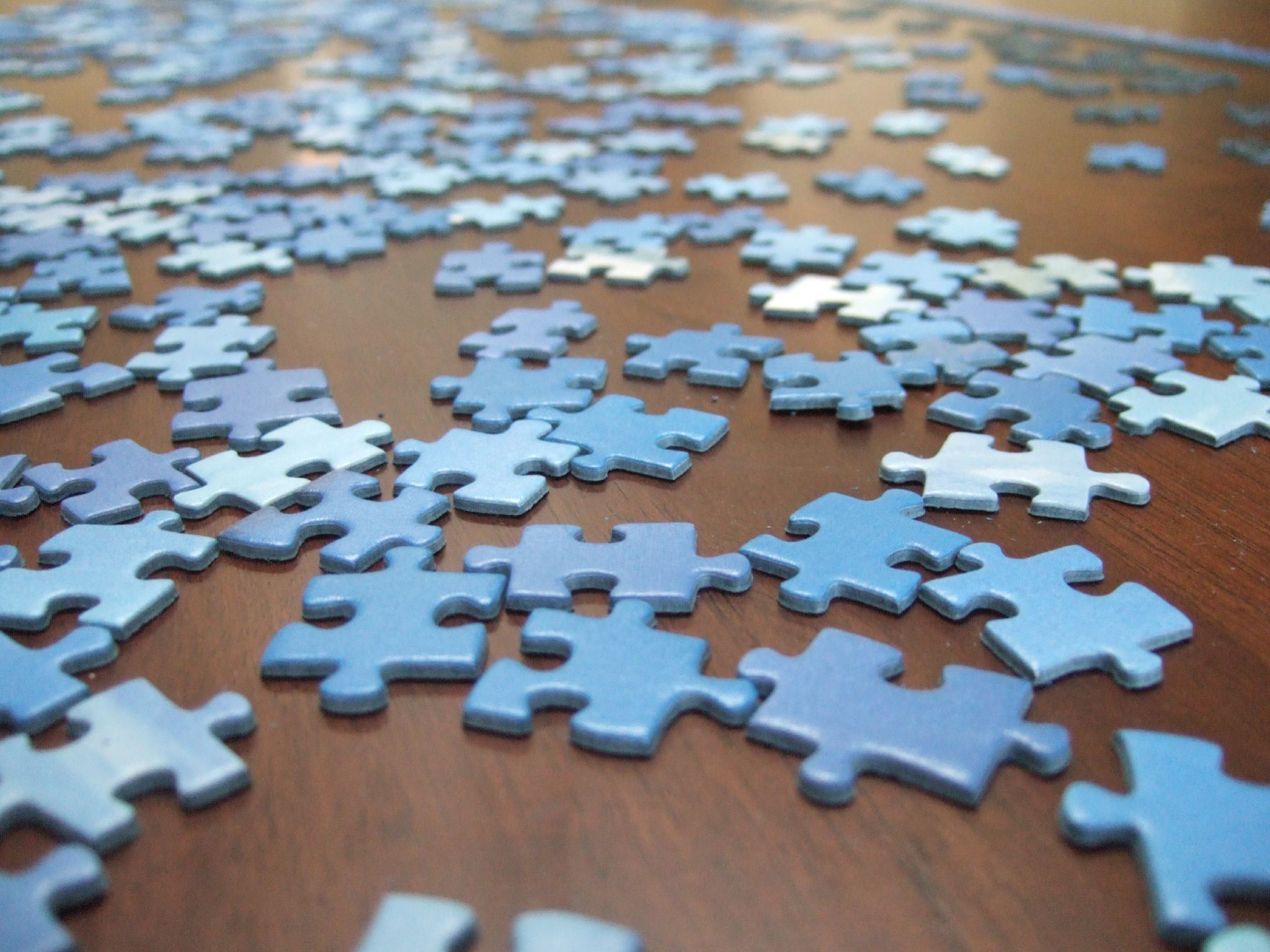 But knowledge is fragmented or locked in academic circles
[Speaker Notes: Society is becoming more and more complex. The demand for knowledge and innovative approaches is stronger than ever before. Xxxxxxxxxxxxxxxxxx IDEA applies and connects knowledge to drive sustainable societal progress]
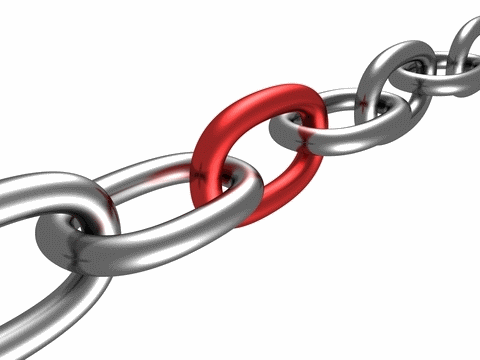 Knowledge
Society
[Speaker Notes: Regions, EU, local municipalities, organisations (museums-mission & vision) as well as intermediary organisations.]
Independent and solid advicein all phases of the policy cycle
[Speaker Notes: Through research, in house expertise and innovative methodologies we provide indipendent and solid advice]
Strong concepts
(vision and strategy)
City of Antwerp
IDEA Consult developed the concept & monitoring system of Cultuurloket, the cultural centre for the city of Antwerp.
-> concept note "A long-term vision for additional funding and entrepreneurship in the Flemish cultural sector" by Minister of Culture
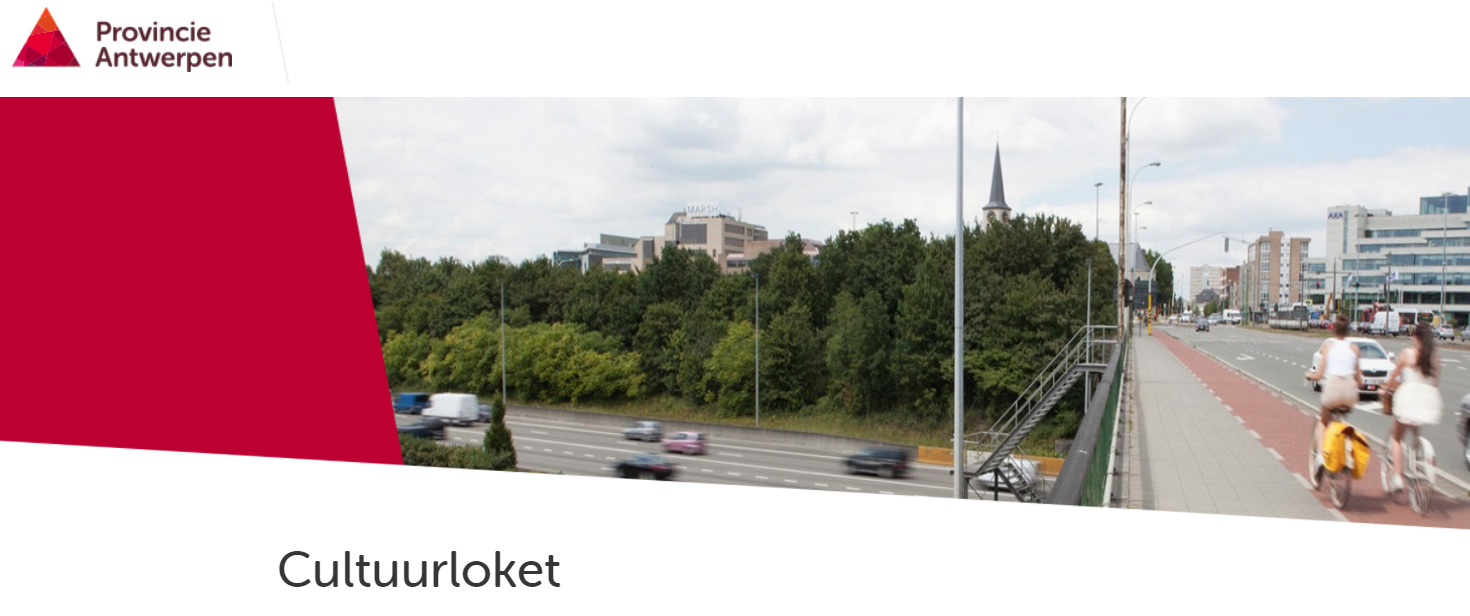 European Commission
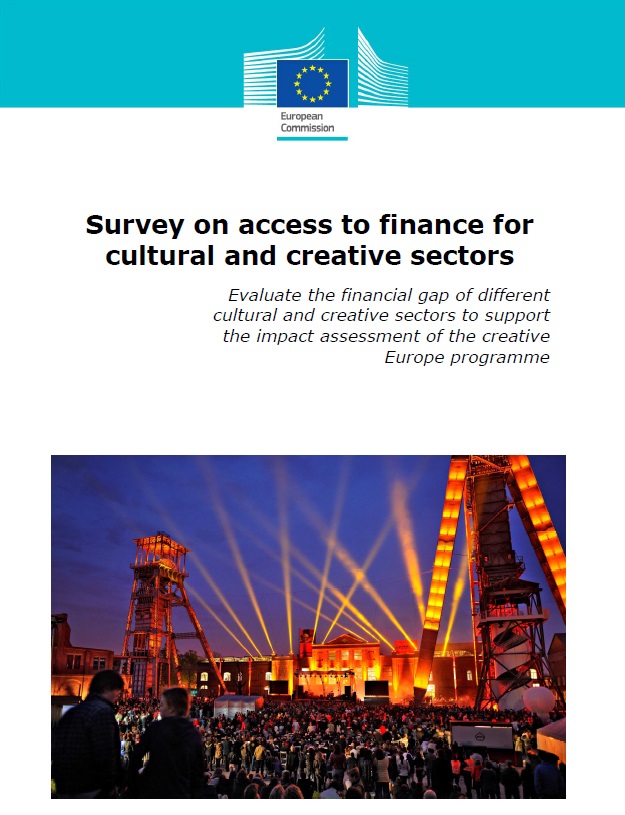 Adapted instruments
(supporting implementation and projects)
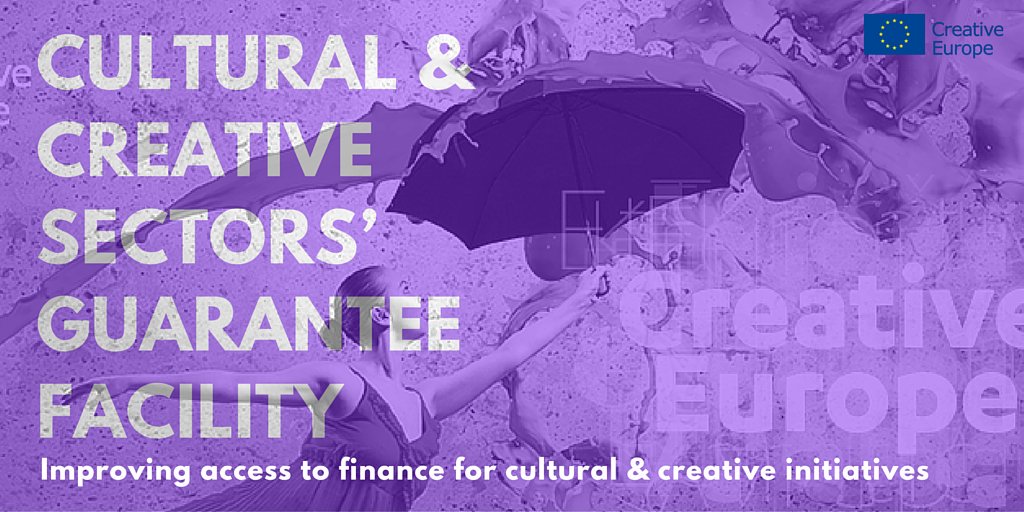 Regional Gov.
Evaluation of financial landscape of CCS in Flanders     region
Exploratory study on giving to culture
Set-up a new cultural agency to support CCS on entrepreneurship and finance 
Identified new instruments to replace CultuurInvest –> CultuurBank
Impact studies
(Evaluation and monitoring)
Multidisciplinary Methodology
New insights
(research and analysis)
Stakeholder engagement in different phases of the project !
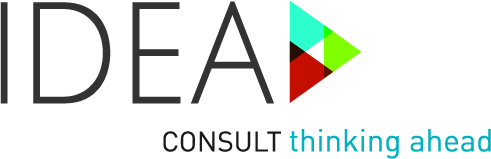 The baseline "Thinking Ahead" reflects IDEA's unique value proposition:
Connected professionals(involved in society, access to knowledge sources and networks) 
Evidence based advice(applied scientific research, based on validated methods)
Future oriented and sustainable solutions
Dedicated professionals
IDEA Consult was founded in 1998 and is located in Brussels.
A multidisciplinary team of 40 professionals, who are involved in the current societal challenges.
We are connected with a pool of excellent experts“The choice to be a network organisation, allows us to propose for each different question, a tailor-made expert team”
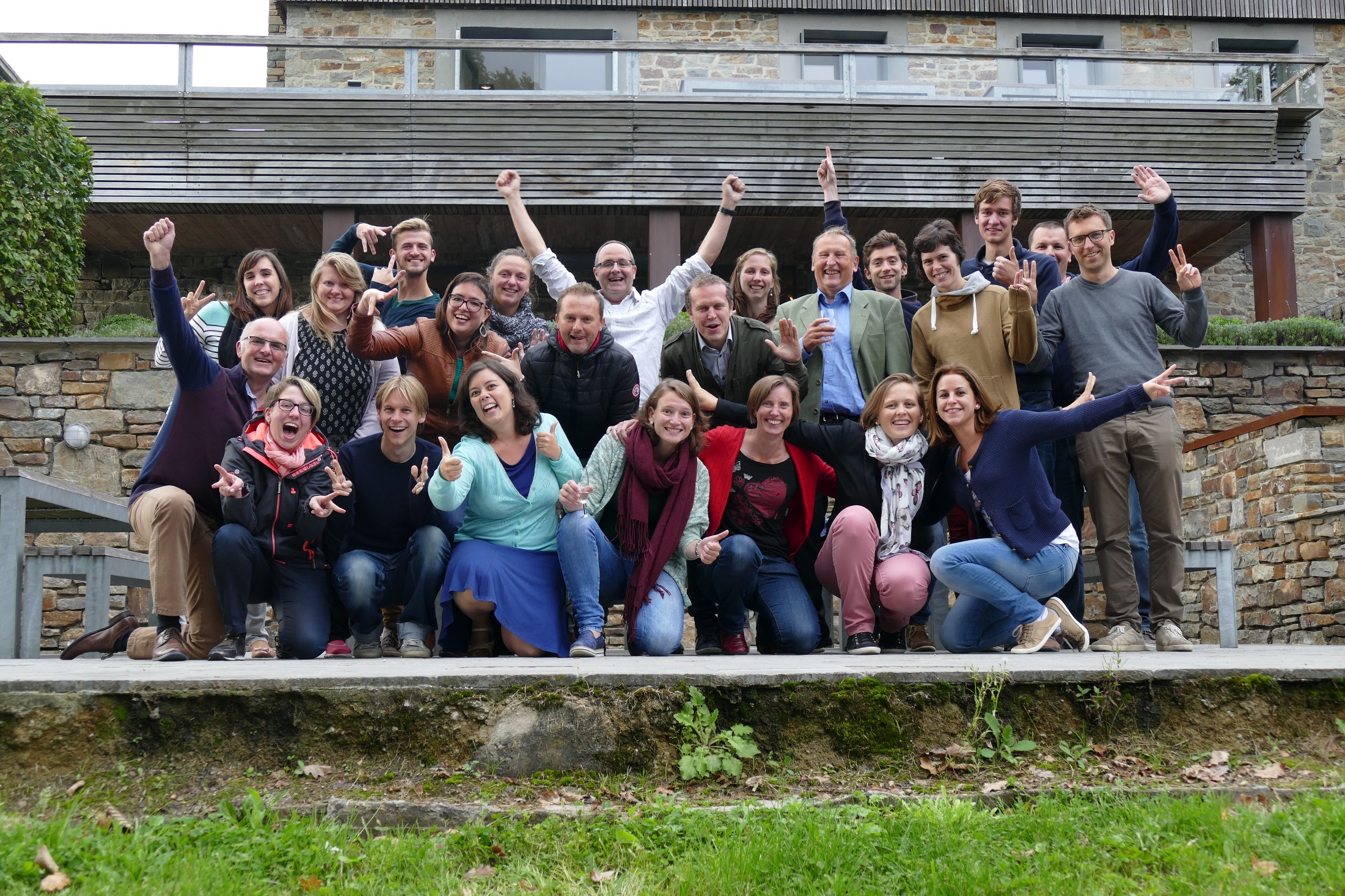 We work in a network model with clients and partners to co-produce new solutions and concepts
Partners
Clients
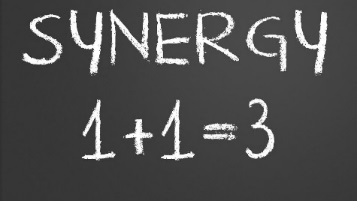 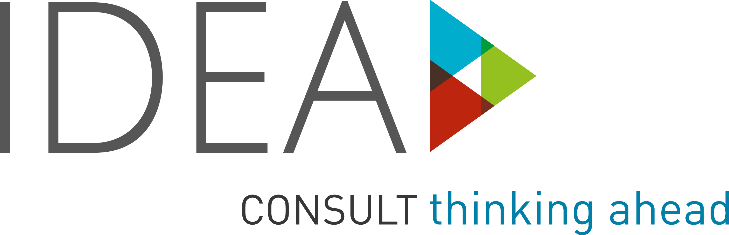 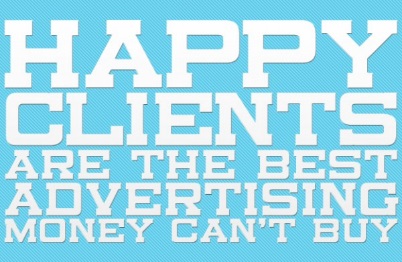 [Speaker Notes: We often work with other experts and try to combine the best expertise for the type of work that is required.]
1 company, 6 areas of expertiseThis expertise is deployed on a multidisciplinary basis
Vanguard Initiative
Industry 4.0 
Absorption capacity of KET (3D printing, nanotechnology, robotics, biotech) & impact on value chains
Help SME make transition in 4.0 and deploy new tech
Activation Policy
Unemployment
Inclusive Entrepreneurship (OECD)
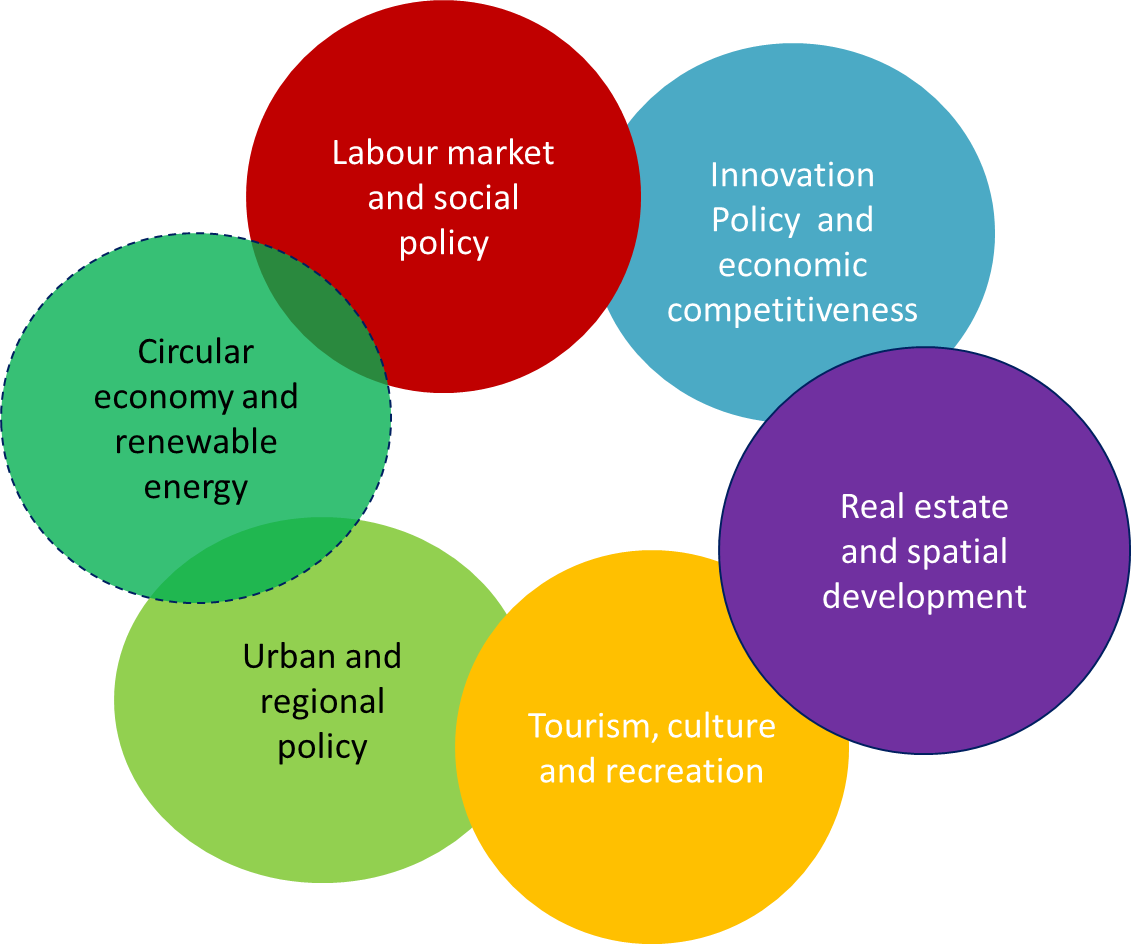 Impact of Airbnb in Brussels 
Study on sharing Economy 
Green business Models
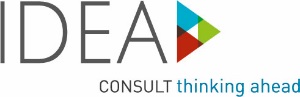 Business Plan & financial feasibility studies on regeneration of areas and industrial buildings 
Redevelopment of Media Cluster and incubator
Supporting regions in the Smart Specialisation Strategy by mapping their economic activities and by identifying their strengths 
Several evaluations of Interreg & ERDF (i.e. polic development on rural development; Evaluating how regions have spent their money
Sustainable business plans
Marketing strategy and development of cultural institutions/heritage sites (SMACK Ghent; Bozar; Bochreck; Brugges
We contribute in a unique way to three societal transitions
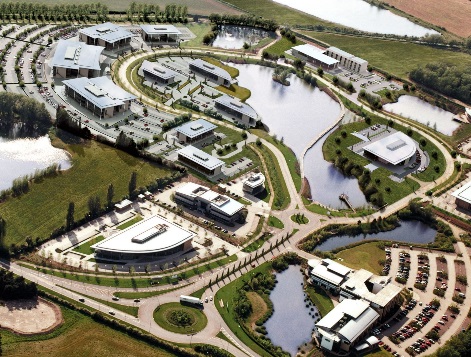 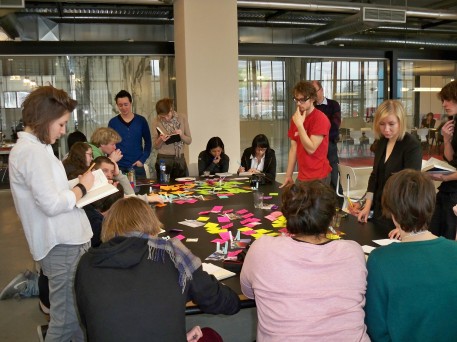 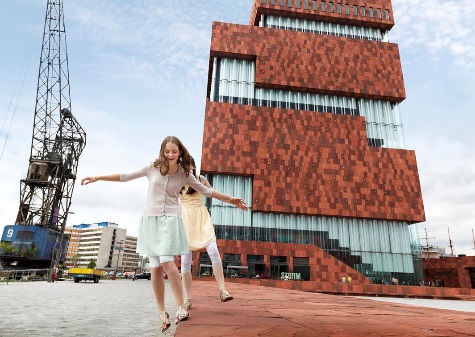 Increased importance on Creativity
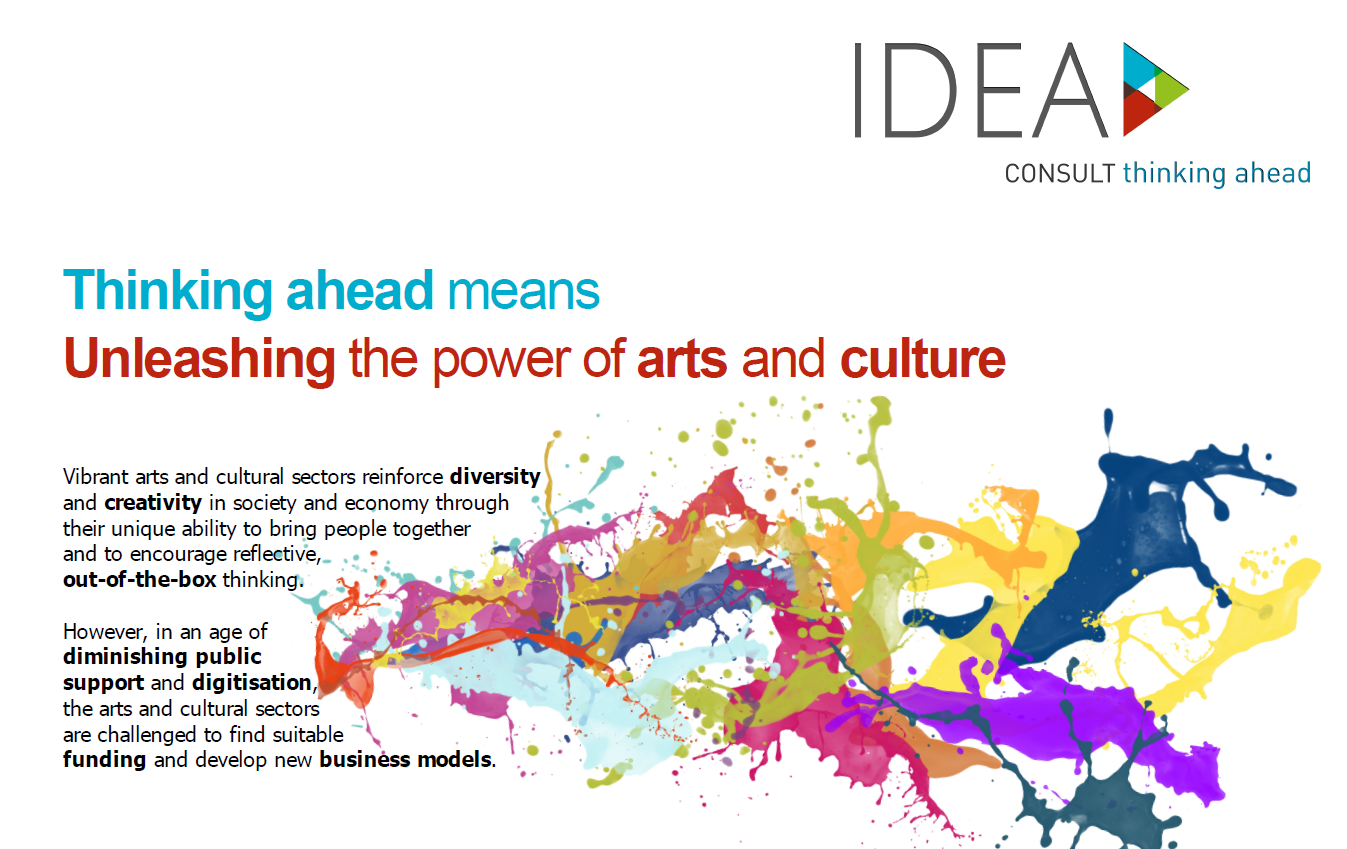 [Speaker Notes: This is something IDEA believes in, that the contribution of CCS in local and regional dev as well as economic development.  We directly advice CCS orgnisations and governmentson cultural policy and related policy areas (eco, innovation, entrepreneurship, environment, etc)]
Ongoing CCS questions
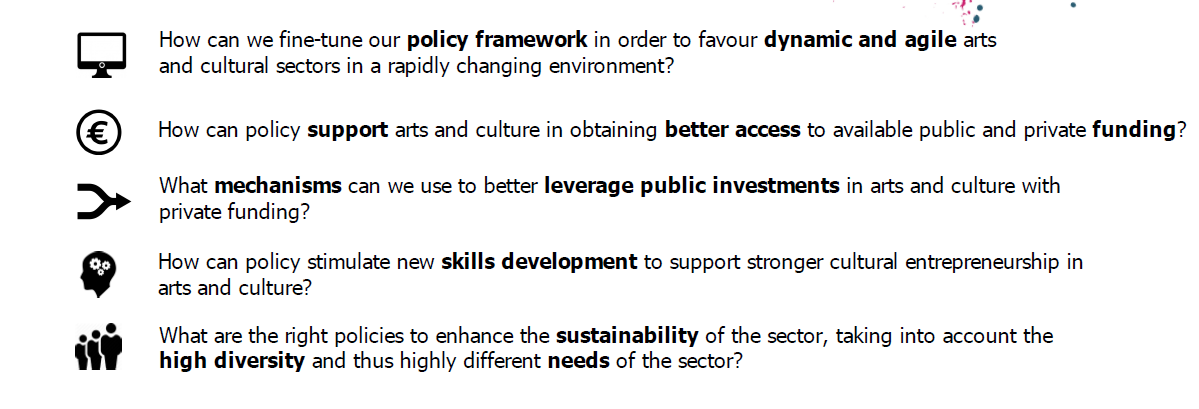 Survey on access to finance for cultural and creative sectors (2013)
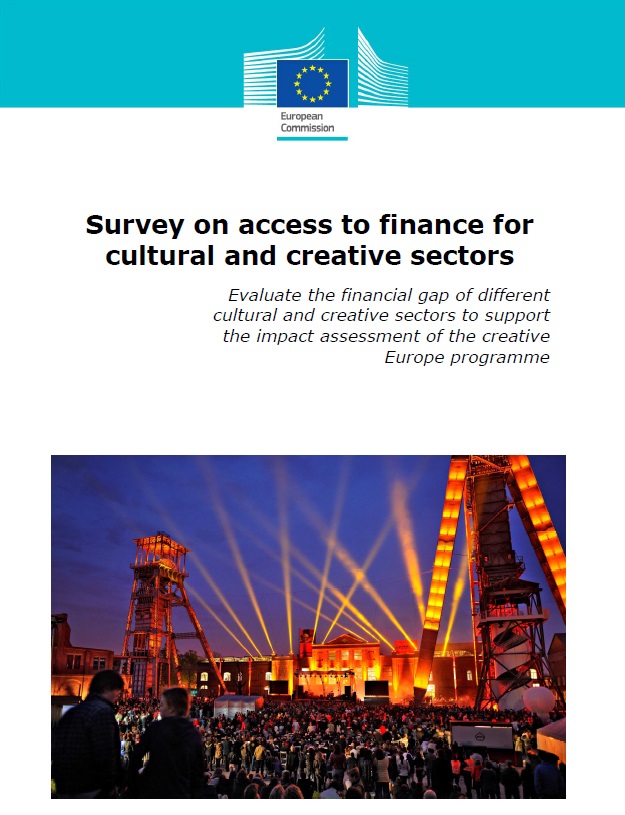 Looked at:
Financial needs &
Financial gap
CCS use of debt finance 
Leveraging the effect of the CCS guarantee facility 
Report & policy recommendations
Creative European Guarantee Facility
Crowdfunding: Reshaping the crowd’s engagement in culture (2017)
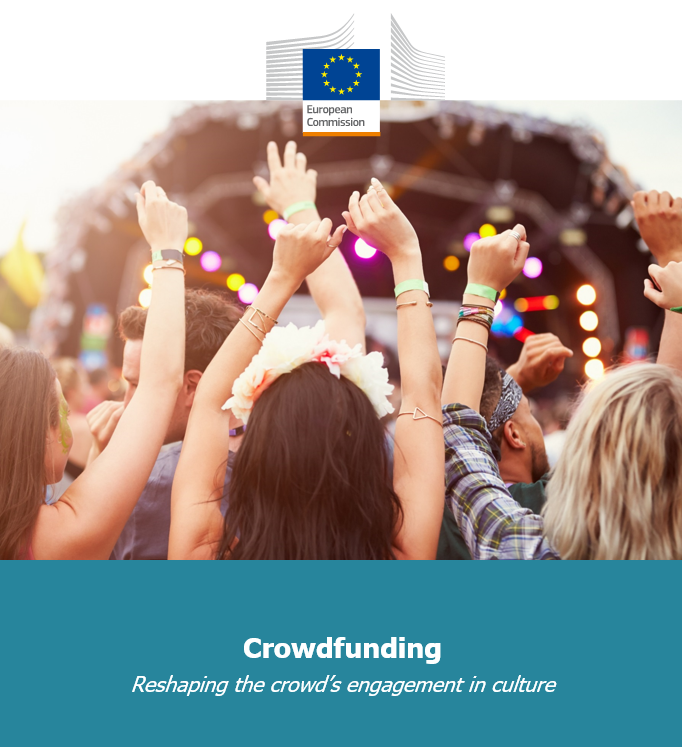 Looked at:
CF as access2finance tool
Use of CF models by CCS (donation, rewards, equity & peer2peer lending
Country differences
Sector differences
Amounts raised & Success rate
Platform mapping
Case studies 
Information hub ->> www.crowdfunding4culture.eu 
Report & policy recommendations
Economy of Culture in the Digital Age (2017)
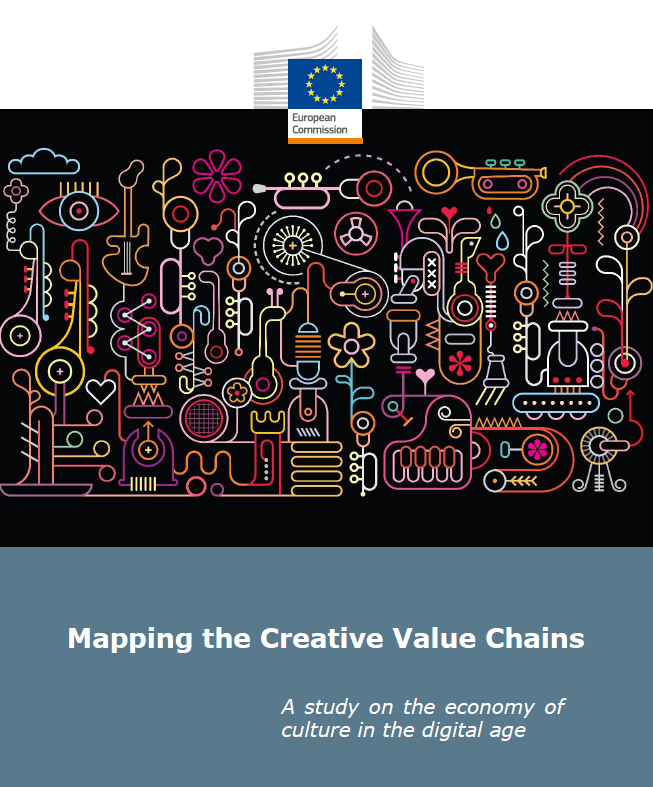 Looked at:
9 sectors 
Impact of digitalisation on the creative value chain 
Changes in industrial organisation and market dynamics 
Role of online intermediaries that challenge the traditional structures (e.g. Google, Amazon, Apple, etc.)
Opportunities and challenges of CCS in the digital context
Remuneration and rights management
Report & policy recommendations
Impact Study on the role of Public Broadcasting- VRT (2017)
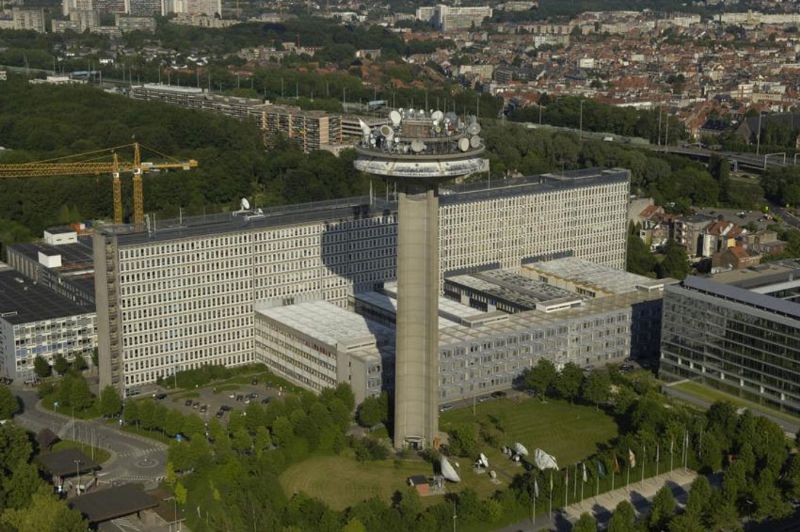 Looked at:
Importance of VRT in the whole ecosystem
Re-development of media cluster
Analysis and needs 
Evaluated and benchmarked 
Spillover effects 
Advocated for the need for a media incubation and business centre at the premises of VRT
IDEA’s CCS Support
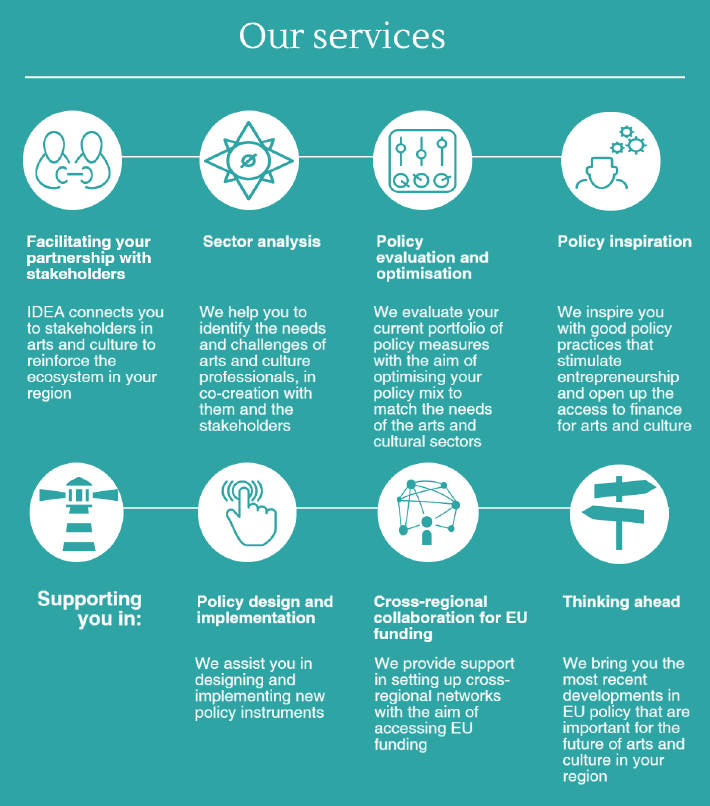 IDEA’s CCS Support
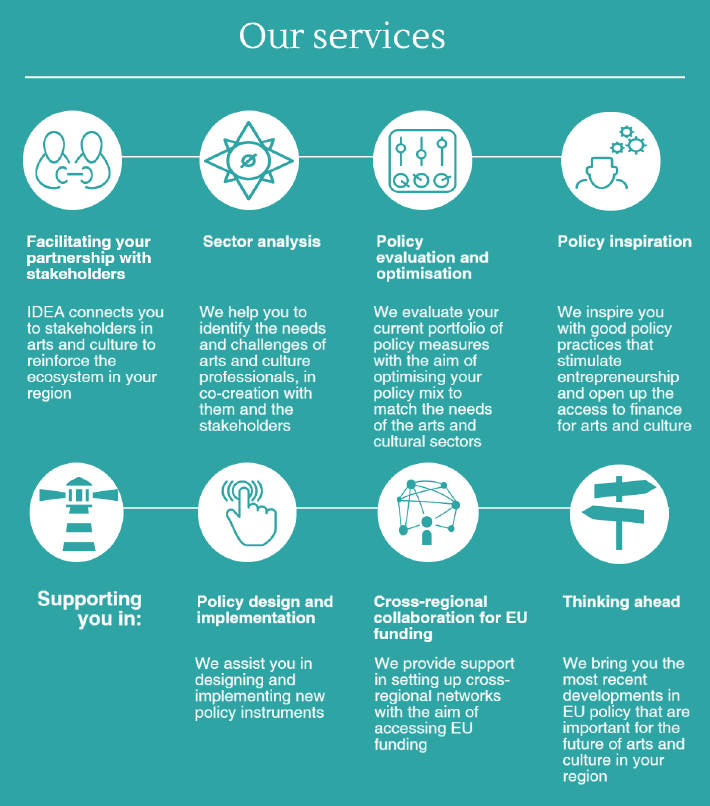 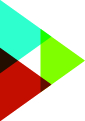 Contact
Kleitia Zeqo
Kleitia.zeqo@ideaconsult.be 
40 Rue Joseph II/Joseph II Straat boîte/bus 1
1000 Bruxelles
02 282 17 10
www.ideaconsult.be